School of Nursing and Midwifery
Public Health Stream Research Output 2020
Presenter: Yasmin Nadeem Parpio 
MSc (Epidemiology),  BScN
                                             Assistant Professor, The Aga Khan University School of Nursing and Midwifery			
Karachi, Pakistan
Layout of the Presentation
Scope
Research Output 
Achievements 
Way forward
2
Scope
Public Health Stream aims to demonstrate itself as an academic stream that contributes in preparing public health care providers and leaders that improve the health and well-being of population through evidence based practice in the various domains of Public Health. The focus is also to provide an avenue to develop multi-sectoral collaboration with public health and other professionals within AKU, at national and regional levels.
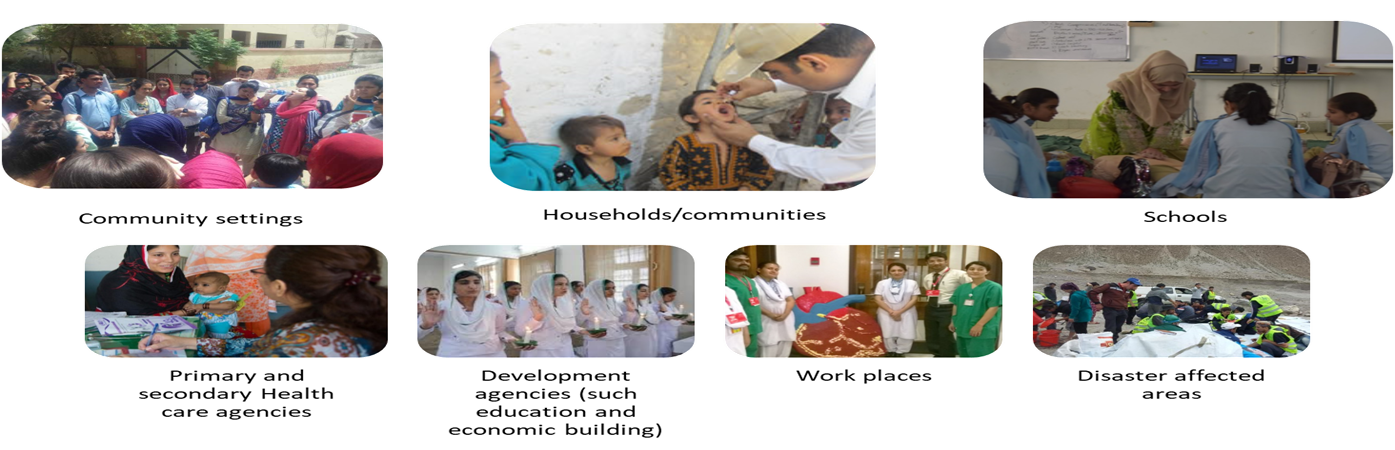 Strategic Directions
Education
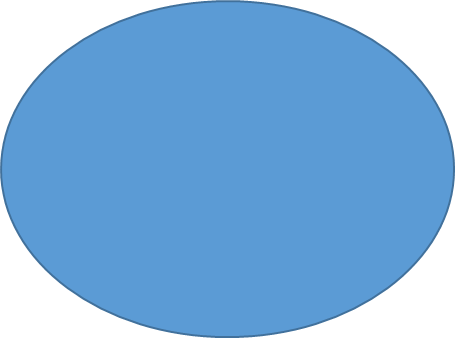 Research
Community Practice
Community Practice
4
Goals of PHS
Goal 1: Building capacity and empowering communities through education, research and practice 

Goal 2:  Promoting and conducting scholarly and research activities in public health

Goal 3:Advocating public health nurse role in public and private sectors
5
Research Interest and Expertise
Community/Public Health Nursing
Women and Child Health
 Women empowerment and child abuse
 Mental health and Resilience 
 Domestic and Workplace Violence
 Gender and equity
Program Evaluation
Nursing Education
Health Systems
Bio-ethics
Reproductive Health More Focusing on Family Practice/ Infertility
Field Management
Adolescent Health 
School Health
e-health  
Non-communicable diseases 
Quality of life
Public Health Stream Scholarly Activities
7
Book
“Community Health Nursing - Concepts and Application” 
Authors: Dr Rozina Karmaliani & Dr Mohammad Afzal Mahmood
Chapter Authors:
Dr Tazeen Saeed Ali
Ms. Saleema Gulzar 
Ms. Amina Aijaz
Ms. Saima Sachwani 
Ms. Samina Vertejee
International Journal Publications
Karmaliani R, McFarlane J, Khuwaja HM, Somani Y, Bhamani SS, Saeed Ali T, Asad N, Chirwa ED, Jewkes R. Right To Play’s intervention to reduce peer violence among children in public schools in Pakistan: a cluster-randomized controlled trial. Global health action. 2020 Dec 31;13(1):1836604.

Ali TS, Karmaliani R, Farhan R, Jawad F. Intimate Partner Violence against Women - a comprehensive depiction of Pakistani literature. Eastern Mediterranean Health Journal. 2020. Ref.:  Ms. No. EMHJ-D-19-00597R3.

Pradhan NA, Mughis W, Ali TS, Naseem M, Karmaliani R. School-based interventions to promote personal and environmental hygiene practices among children in Pakistan: protocol for a mixed methods study. BMC Public Health. 2020 Dec;20(1):1-4.

Bhamani, S.S., Zahid, N., Zahid, W. et al. Association of depression and resilience with fertility quality of life among patients presenting to the infertility centre for treatment in Karachi, Pakistan. BMC Public Health 20, 1607 (2020). 

Younas, M., Parpio, Y., Saeed Ali, T., & Awan, S. (2020). Male partners' knowledge and practices of antenatal care in district Swat, Khyber Pakhtunkhwa, Pakistan: A cross-sectional study. Journal of Midwifery and Reproductive Health, 8(1), 2005-2015.
International Journal Publications …
Ali TS, Karmaliani R, McFarlane J, Khuwaja HM, Bhamani SS, Shah NZ, Wadani ZH, Kulane A. Community Stakeholders’ Perspectives regarding Acceptability of Life Skill Building Intervention to Empower Women in Pakistan" Accepted for publication in Research in Nursing & Health – October issue.

Ali TS, Karmaliani R, Khuwaja HM, Shah NZ, Wadani ZH, Aijaz S, Kulane A. Community Stakeholders’ views on reducing Violence against Women in Pakistan. BMC Women's Health (2020) 20:98 https://doi.org/10.1186/s12905-020-00961-3.

Premji, S.S.; Lalani, S.; Shaikh, K.; Mian, A.; Forcheh, N.; Dosani, A.; Letourneau, N.; Yim, I.S.; Bhamani, S.S.; MiGHT. Comorbid Anxiety and Depression among Pregnant Pakistani Women: Higher Rates, Different Vulnerability Characteristics, and the Role of Perceived Stress. Int. J. Environ. Res. Public Health 2020, 17, 7295.

Pardhan, S., Zindani, S. N., Ali, T. S.  Association of the Factors with Job Satisfaction of Nurse Educators in Pakistan: An Analytical, Cross-Sectional Study, i-manager's Journal on Nursing.2020; 9(4), 12-23.
National Journal Publications
Zeb S, & Ali T S (2020). Prevalence of needle stick injury and nursing practices regarding safe injection and sharp disposal while working in critical care settings of two tertiary care hospitals. Life Science Journal of Pakistan, 2(1), 04-07. 

Hamidi H, Rasouly N. Ali TS. The diagnostic value of current practice of pediatric intravenous urography in Afghanistan in presence of ultrasonography; cross-sectional analytic study in a pediatric tertiary care hospital. Pakistan Journal of Radiology. January-March 2020;30(1): 34-40.

Saadaat R, Abdul-Ghafar J, Atta N, Ali TS. Socio-demographic risk factors of esophageal carcinoma: A case control study in a tertiary care hospital, Kabul Afghanistan. Available at DOI: 10.21203/rs.3.rs-29547/v1

Ali TS, Farhan R, Ayub M. Intimate partner violence against women in Pakistan: a review of qualitative research. JPMA. The Journal of the Pakistan Medical Association. 2020 May 1;70(5):892-903.
National Journal Publications…
Farooq, S., Haider, S. I., Sachwani, S., & Parpio, Y. N. (2020). Insight into COVID-19 responses and initiatives from Pakistan. JCPSP, 30(6 (Supplement 1), 50.
 
Farooq, S., Sachwani, S., Haider, S. I., Iqbal, S. A., Parpio, Y., & Saeed, H. (2020). Mental health challenges and psycho-social interventions amid COVID-19 pandemic: A call to action for Pakistan. JCPSP, 30(6 (Supplement 1)), 59.
 
Ali TS, Farhan R, Ayub M. Intimate partners Violence Against Women in Pakistan: a review of qualitative research. JPMA. 2020. Vol. 70(5).
Publication Journals
Extramural Grants Secured
PI: Dr Tazeen Saeed Ali 
“Sihaat mand Khaandaan – Healthy Families for Pakistan (SMK) Through accelerating FP services in Pakistan.”
Funding Agency: AKF- Pakistan
Amount 13 Million PKR
PI: Dr Rozina Karmaliani 
“Men involvement in Maternal Health: Cash Transfer and Life Skills Building for Women Empowerment”.
Funding Agency: Bill Gates and Malinda Foundation via COE to SONAM
Amount: US $ 1,019,579
Grants Secured
Intramural Grants:



.
.
PI: Zohra Kurji, CoPI: Shelina Bhimani, Zahra Shaheen, Yasmin Nadeem Parpio, Amina Ajaz, Saima Sachwani, Shahnaz Shahid and Laila Ladak 
“Lactation clinic and its effectiveness in a private tertiary care hospital in Karachi, Pakistan” 
URC
Amount: 17 Million PKR
PI: Yasmin Nadeem Parpio, Saima Sachwani, Saleema Gulzar, Hussain Maqbool, Salima Farooq, Marina Baig,  Mehak Rajani
Effectiveness of Simulation Strategy in improving Confidence, satisfaction level and communication skills of undergraduate nursing students at Community Health Nursing Clinical setting in Pakistan”
SoTL
Amount: US $ 3363
Grants Secured
Intramural Grants:



.
.
PI: Laila Cassum, Co-PI: Saima Sachwani 

“Exploring the students, faculty and key informants ‘perceptions and experiences of remote and virtual course instruction (teaching and learning pedagogies, accessibility, and assessment) in Post Rn Baccalaureate Nursing Program during Covid – 19 Pandemic”. 
Grant received from Network of Quality, Teaching and Learning: Scholarship of Teaching and Learning (SoTL), Aga Khan University
Grants Applied for:
Grants Applied for:
Achievements:
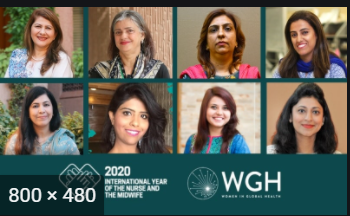 Achievements:
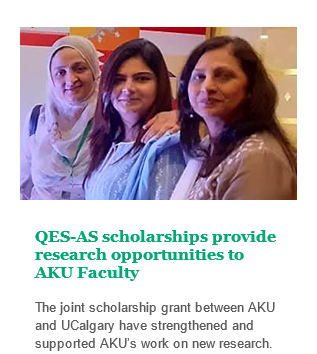 Achievements:
Three Professors (Dr Rozina Karmaliani, Dr Yasmin Amarsi and Dr Tazeen Saeed Ali)
PhD Scholars:
Saleema Gulzar
Saima Sachwani
Shireen Shehzad 
Yasmin Nadeem Parpio
MScN and PhD Thesis Supervision
Workshops and Conferences
Pakistan and East Africa Collaborative conference entitled as “Shaping the future: Introducing Advance Practice Nursing” held on Nov 4 and 5th, 2020. (Scientific and Workshop Committee)
Increasing domestic violence against women during the pandemic. In the conference “COVID 19 Pandemic: New Norms in Public Health.” An online conference on January 15 and 16 2021 organized by Jinnah Sindh Medical University. 
Qualitative Research Data Management and Analysis Course l July 13 - 17, 2020
Workshops and Conferences
Leadership using emotional intelligence at Facebook live session. 
Validity and reliability of Mix methodology, CHS, AKU
Integration and interpretation of Mix methodologies CHS, AKU
Nursing Discipline and its Misconceptions at Facebook Live session
Key National and International Presentations
Gulzar, S. Rahim.S, Saeed.S, Karmaliani.R. (2020) APN reaching out to community thorough tele health” ePoster presentation at the first-ever collaborative virtual conference entitled Shaping the Future: Introducing Advanced Practice Nursing by the Aga Khan University’s Schools of Nursing and Midwifery, AKU-SONAM, in Pakistan and East Africa-November 4 & 5, 2020.

Mubeen, K. Sachwani, S., Lakhani, A,….. (2020). Innovation in Continue Education for midwives: A new normal for service provision amid Covid-19. e-Poster presentation acceptance at 4th Educational Research Day, Department of Educational Development, AKU
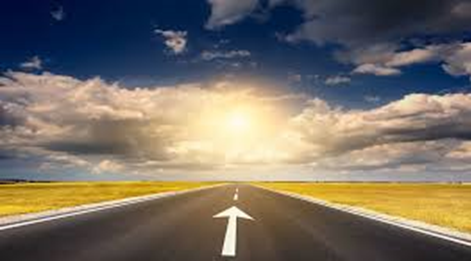 Way Forward
To institute a mechanism to interface between education, research, practice and policy
Capacity building of the stream members in the domain of research and community practice. 
Increase collaboration with national and international partners 
Get more involved in scholarly activities and seek more grants and publications.
25
School of Nursing and Midwifery
Thank You!